Required Training Addendum for School PersonnelTeaching for Anticipated Emergencies(Auto-injectable epinephrine & glucagon)June, 2018
[Speaker Notes: Welcome and introduce yourself. Provide an explanation of the purpose of the training.

Remind participants to close and silence all electronic devices, and that they must be in attendance for the entire class.

Note to Trainers:
This addendum is to be used only for those school personnel that are being trained in epinephrine, glucagon and in the future, naloxone. If school personnel are designated to administer other mediations in the school setting, they must be trained using the full Medication Administration protocol.]
Learning Objectives
As a result of this training, participants will:

Be able to recognize potential side effects of auto-injectable epinephrine and glucagon and what to do if side effects occur
Know how to document the administration of auto-injectable epinephrine or glucagon
Use the “6 Rights of Medication Administration” appropriately
[Speaker Notes: Page 1 of Addendum


Review learning objectives with participants.]
Legal References
ORS 339.869

ORS 433.800-433.850
[Speaker Notes: Page 1 of addendum


Explain to participants that ORS 339.869 requires that all school personnel to be trained prior to administering medications in school.

The trainings for Life-saving treatments (epinephrine and glucagon) do not contain all of the requirements that ODE requires for school employees. This short supplement to their epi or glucagon trainings helps meet the ODE requirements.]
Emergency Medications
Auto-injectable epinephrine

Glucagon
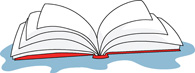 [Speaker Notes: Page 1 & 2 of addendum


This training will be in addition to the Treatment of Severe Allergic Reaction or the Training Protocol for Emergency Glucagon Providers. 

This training fulfills the ‘prerequisite’ requirement for these Emergency Medication trainings.]
Medication Side Effects
All medication has the potential for side effects
Promptly report any unusual symptoms or behaviors to the school nurse or building administration and parent/guardian.

Epinephrine: fast heartbeat, sweating, weakness, dizziness, anxiety
Glucagon: nausea, vomiting, fast heartbeat
[Speaker Notes: Page 1 of addendum

All medication has the potential for side effects. See slide for examples for epinephrine & glucagon.]
Emergency Response
Ensure that EMS is activated.

Notify school nurse and parent as soon as possible, after initiating emergency care of the student.
[Speaker Notes: Page 1 of addendum

In any emergency, make sure 911 is called and remember to notify the school nurse and parent as soon as possible. But, do not delay care to make this notification. Direct someone else to contact EMS.]
Administering Emergency Medications
Permission
Prescription
‘Stock’ auto-injectable epinephrine

Self-administration
[Speaker Notes: Page 2 of addendum

To administer auto-injectable epinephrine or glucagon, school staff must have the following permission:

Parent authorization
Prescriber order – prescription label on product package is acceptable
A prescription medication is only to be used on the person who the prescription was written for.

Oregon law allows ‘stock’ auto-injectable epinephrine to be given to any person exhibiting symptoms of anaphylaxis. ‘Stock’ epinephrine is available when a district receives or purchases doses of an auto-injectable epinephrine in the name of the district rather than an individual person. 

While students are allowed by law to self-carry and self-administer emergency medications, if the individual is experiencing severe hypoglycemia or anaphylaxis, they will be in no condition to self-administer. School staff or EMS must intervene quickly to prevent death.]
THE SIX RIGHTS OF MEDICATION ADMINISTRATION
Right Student
Right Medication
Right Dose
Right Time
Right Method of administering the medication
Right Documentation

These must all be ‘RIGHT’ before any medicine is administered
[Speaker Notes: Page 2/3 of the addendum

These are the six things personnel should triple-check EVERY time they administer a medication.

Personnel should do an initial check as they remove the medication container and the student’s medication administration record (MAR) from the cupboard and compare the label to the signed parent permission/instructions.

Perform a second check of all six rights as they dispense the medication and administer it to the student.

Perform a final check as they place the medication container and the MAR back into the secured storage area.]
SAFE STORAGE & HANDLING
Original container

Secure storage

Never administer medications from an unlabeled container.
[Speaker Notes: Page 3 of addendum

It is preferable to store medications, particularly the potentially emergency/life-saving medications (such as inhalers, epinephrine, and glucagon), in containers or locations which allow them to be quickly removed and transported in the event of a drill or emergency. While having medication behind lock and key is ideal, this may not be possible during field trips or other emergency situations. 

Parent must bring medication to school and pick up medication to take it home.]
DOCUMENTATION
Personnel must document every time a medication is given. Documentation must be accurate, legible, and completed at the time of the administration.
Document in blue or black ink only - No pencil.
If a mistake is made in charting, cross out with a single line and mark “ME” (mistaken entry); do not use white out.
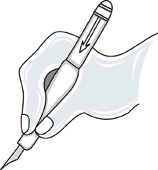 [Speaker Notes: Page 3 of addendum

In the case of emergency medications, it would be appropriate to document:

When the medication was given.
Why the medication was given – signs and symptoms observed by school staff.
The transfer of care to the parent or EMS.

Document per district process.]
CONFIDENTIALITY
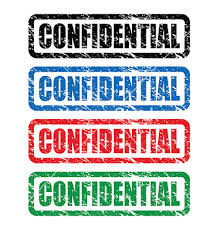 Student medication records are confidential.
Files should be locked with the medications and access limited to authorized school personnel.
Parent (or student, pursuant to ORS 109.610, ORS 109.640, and ORS 109.675) written authorization is required for release of protected student information.
[Speaker Notes: Page 3/4 of addendum:

Explain to participants that FERPA allows: “an education agency or institution may disclose personally identifiable information from an education record to appropriate parties, including parents of an eligible student, in connection with an emergency if knowledge of the information is necessary to protect the health or safety of the student or other individuals”.  When EMS takes over, it is appropriate to share information about the individual’s condition with EMS personnel.]
Summary
It is important to adhere to state laws/rules and district policy when administering medications to students. Failure to do so could result in adverse reactions and disciplinary action for the student and/or school personnel.

A summary of these laws/rules are provided on page 4 of this training.
[Speaker Notes: Page 4 of addendum]
QUESTIONS?
THANK YOU
[Speaker Notes: This training is only as a required addendum for school personnel to the Treatment of Severe Allergic Reaction and the Training Protocol for Emergency Glucagon Providers trainings. It does not certify you to administer any other medication in the school setting. Check with your school nurse if you have questions.]